Remembering César Chávez: 
A Legacy for Peace, Justice, and Non-Violence
A Teaching Toolkit Developed for the
CSUSM Commemoration of the 20th Anniversary of the Cesar E. Chavez statue 
March 27-31, 2017
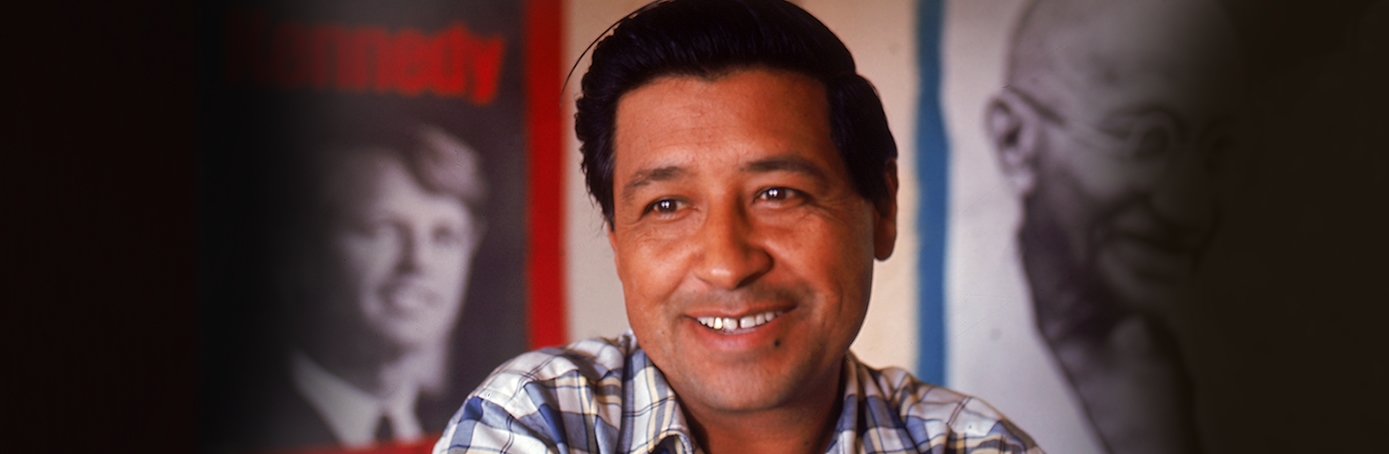 [Speaker Notes: http://www.history.com/topics/cesar-chavez]
César E. Chávez 
(March 31, 1927 – April 23, 1993)
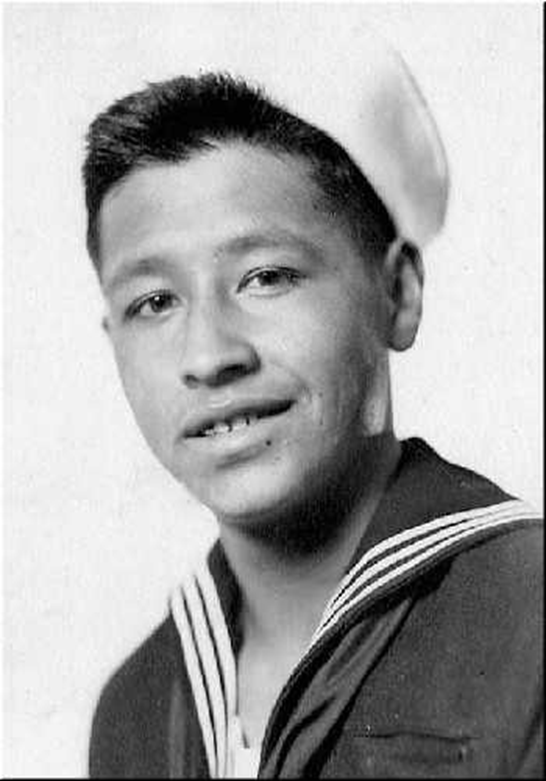 Biographical Resources
Cesar Chavez Foundation: About Cesar 
California Department of Education
(English)
(Spanish)
 
United Farm Workers
 
AFL-CIO

History Channel Fast Facts
 
New York Times Obituary (April 24, 1993)
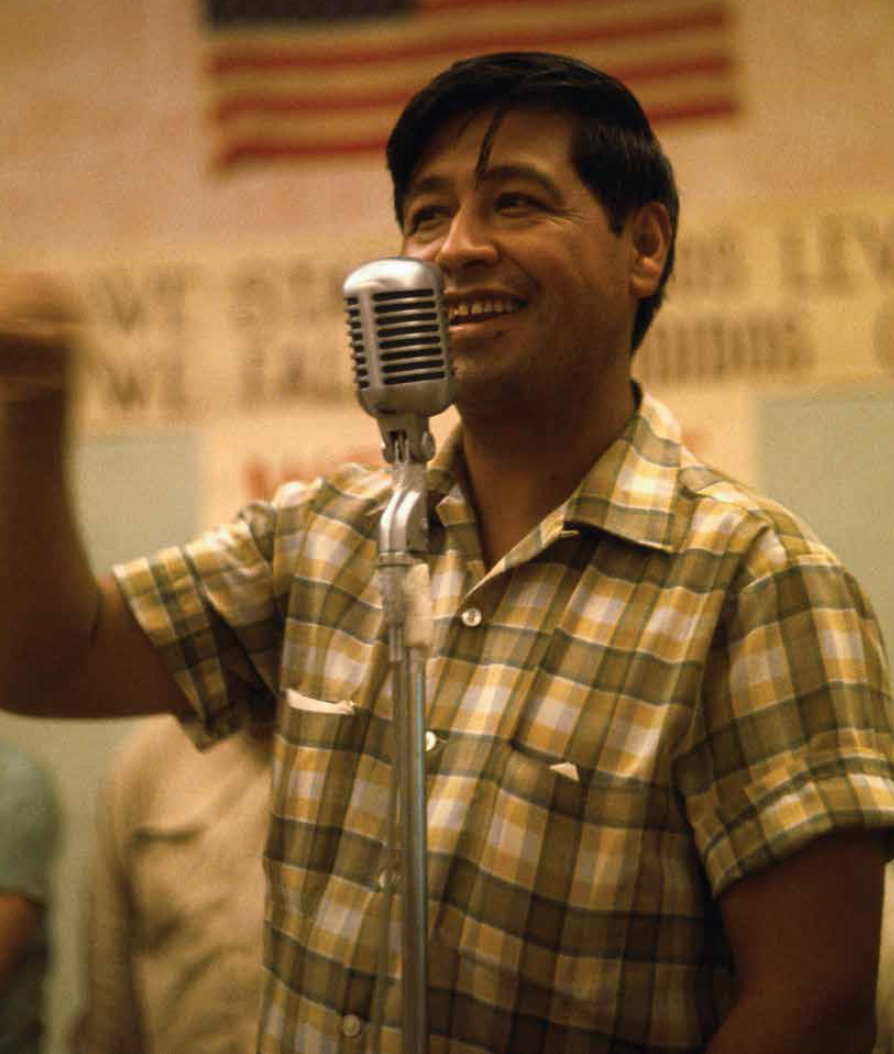 Photo Collections
Farmworker Movement Documentation Project, UC San Diego
 
Cesar Chavez Foundation Photo Gallery
 
California Department of Education Photograph Archive
 
 Bob Fitch Photography Archive of Cesar Chavez, Stanford University

“A Civil Rights Photographer and a Struggle Are Remembered” New York Times (2013)

Calisphere, University of California
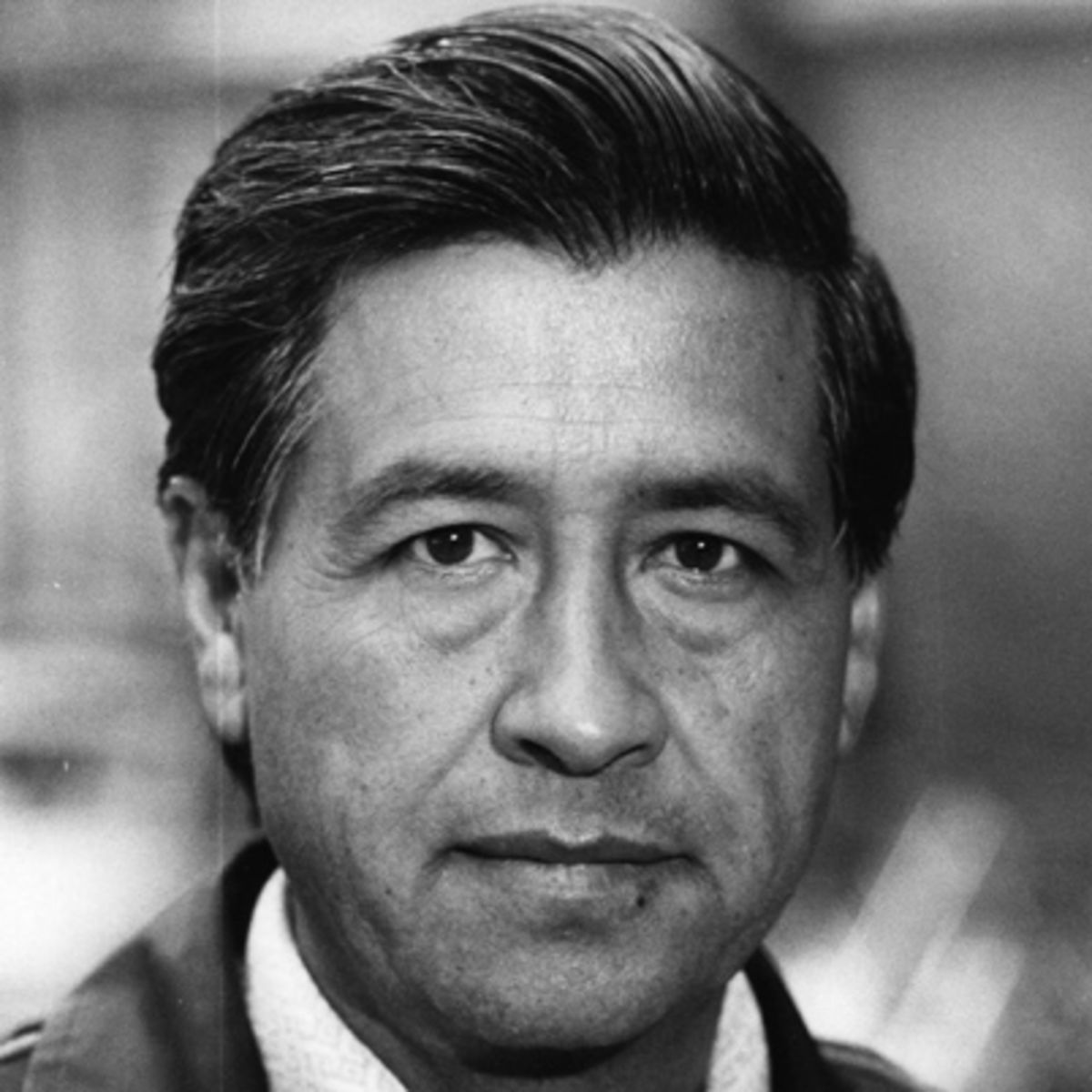 Select Books
Steven W. Bender, One Night in America: Robert Kennedy, Cesar Chavez, and the Dream of Dignity (Routledge 2015)
César Chávez, An Organizers Tale: Speeches (Penguin Classics, 2008)
Matthew Garcia, From the Jaws of Victory: The Triumph and Tragedy of Cesar Chavez and the Farm Worker Movement (University of California Press, 2014)
Jacques E. Levy, Cesar Chavez: Autobiography of La Causa (University of Minnesota Press, 2007)
Peter Matthiessen, Sal Si Puedes (Escape If You Can): Cesar Chavez and the New American Revolution (University of California Press, 2014)
Miriam Pawell, The Crusades of Cesar Chavez: A Biography (Bloomsbury Publishing, 2014)
Randy Shaw, Beyond the Fields: Cesar Chavez, the UFW, and the Struggle for Justice in the 21st Century (University of California Press, 2010)
[Speaker Notes: http://www.ufw.org/]
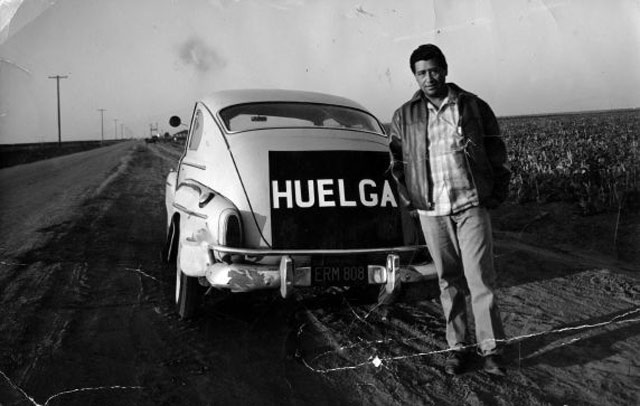 [Speaker Notes: http://www.ufw.org/]
Films
Chicano!  History of the Mexican-American Movement (PBS; available at CSUSM Media Library)
 
Cesar’s Last Fast (available at CSUSM Media Library)

Fight in the Fields (British production)
 
The Fight in the Fields: Cesar Chavez and the Farmworkers’ Struggle (Paradigm Productions)
The Fight in the Fields Study Guide  

Viva La Causa (Teaching Tolerance; available at CSUSM Media Library)
Viva La Causa (Teachers Guide from Teaching Tolerance)
César and Helen Chávez
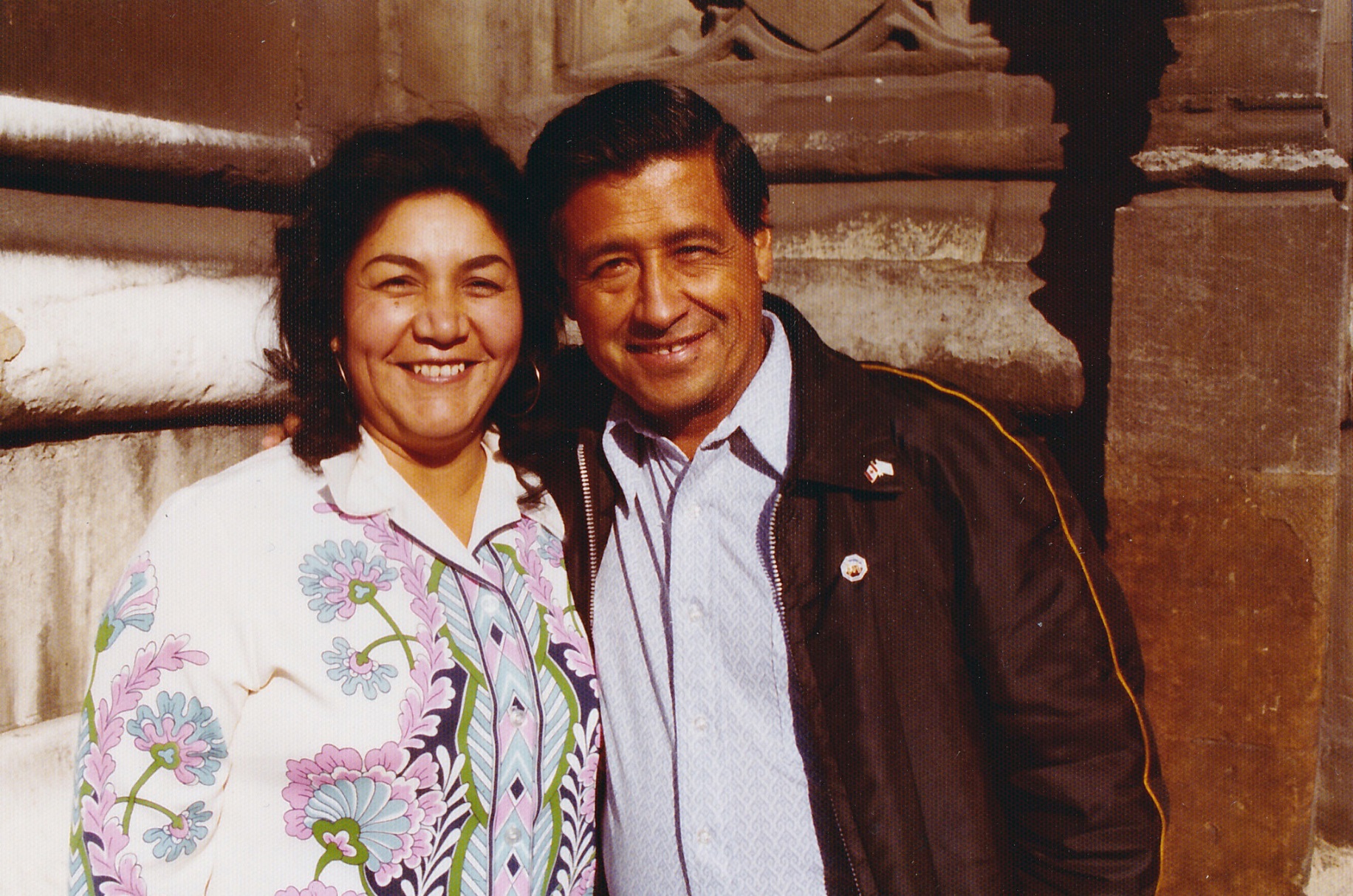 [Speaker Notes: Helen Fabela Chávez (1948–1993)]
Ten Core Values of César Chávez
1. Service to Others – Service that is predicated on empowering others; engendering self-help, self-determination, and self-sufficiency versus charity. 

2. Sacrifice – Sacrifice that is spiritual; that is courageous and steadfast in its willingness to endure great hardship for others. 

3. A Preference to Help the Most Needy – A concerted effort to support programs that reach the most needy, the most dispossessed, the most forgotten people in society no matter how difficult the challenge that choice may bring. 

4. Determination – Determination that is characterized by an attitude that with faith, steadfast commitment, patience, and optimism, human beings can prevail against all odds. 

5. Non-Violence – Invoking non-violence as the most powerful tool for achieving social/economic justice and equality; action that requires boldness and courage versus meekness and passivity.
[Speaker Notes: http://www.chavezfoundation.org/]
Ten Core Values
6. Acceptance of all People – An essential ingredient for success in organizing diverse forces to achieve social change, create community, and actualize democracy is the acceptance of all people; an absolutely indispensable necessity to the well-being of this country. 

7. Respect for Life and the Environment – Respect that holds as sacred the land, the people, and all other forms of life. 

8. Celebrating Community - Sharing the joyous and respectful expression of cultural diversity through the reinforcement of the values of equity and responsibility to and for one another. 

9. Knowledge - The pursuit of self-directed learning and the development of critical thinking and constructive problem solving skills; overcoming ignorance through education. 

10. Innovation – A creative capacity to find pragmatic strategies and tactics to resolve problems and situations that often seem insurmountable to others.
Robert F. Kennedy, Jr. and César Chávez
Symbols of La Causa
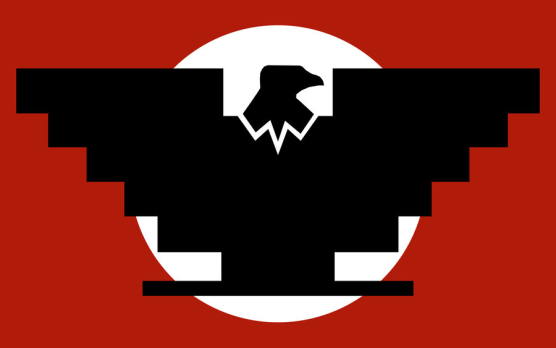 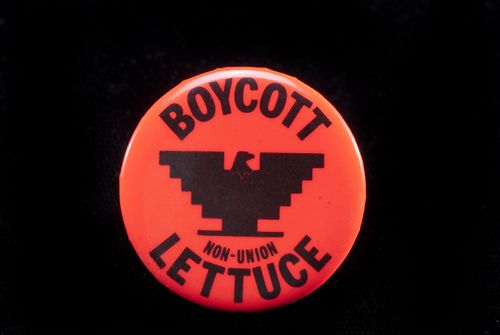 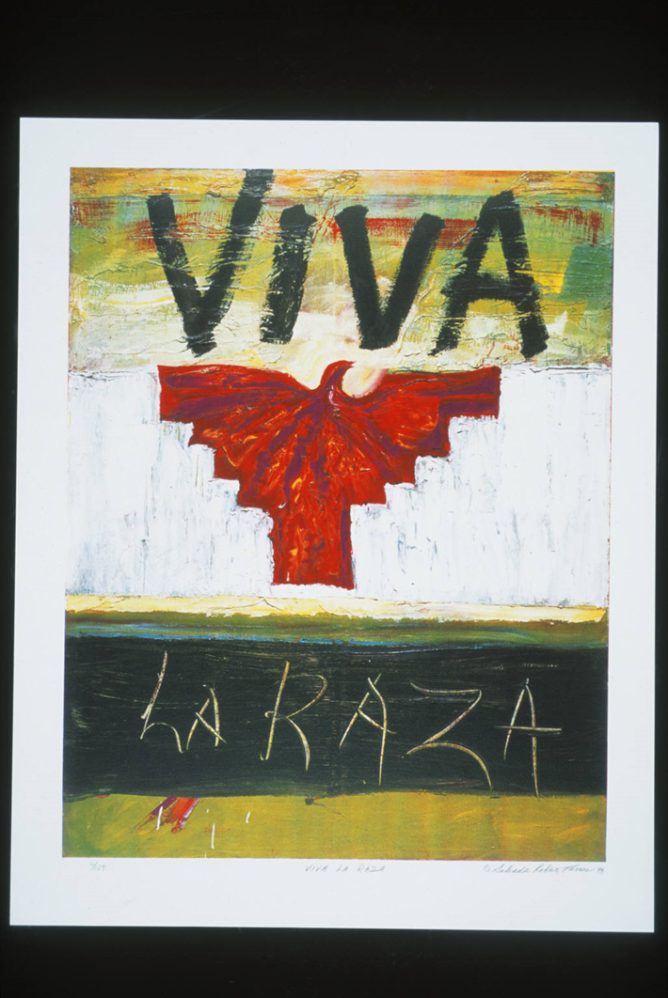 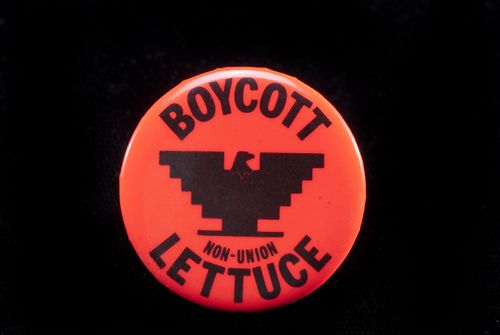 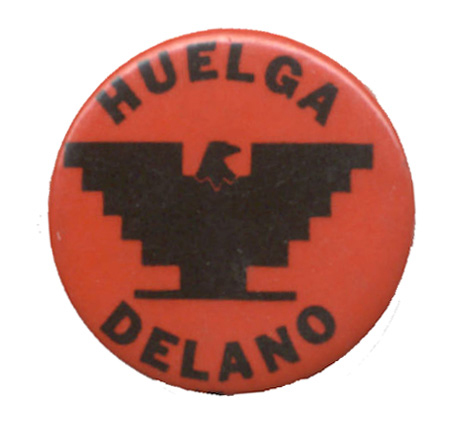 [Speaker Notes: http://www.takepart.com/article/2014/04/02/cultural-history-ufw-flag
http://oac.cdlib.org/ark:/13030/hb7779p1ww/?layout=metadata&brand=oac4]
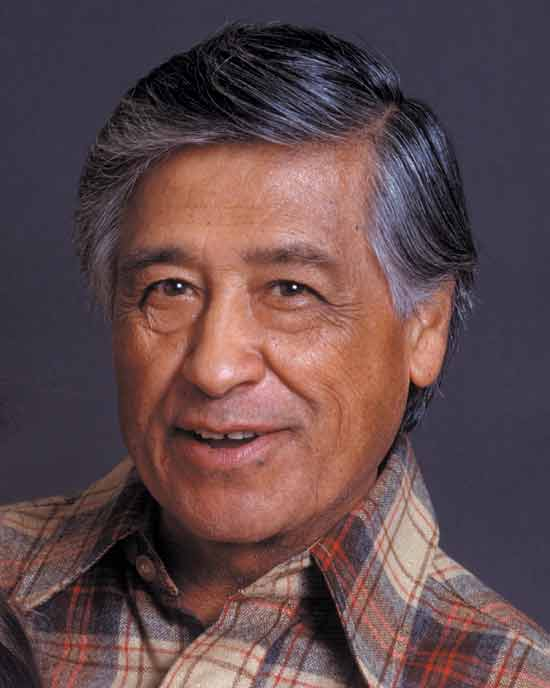 [Speaker Notes: Click image to link to Cesar Chavez interview on Charlie Rose (1992)]
César Chávez Murals
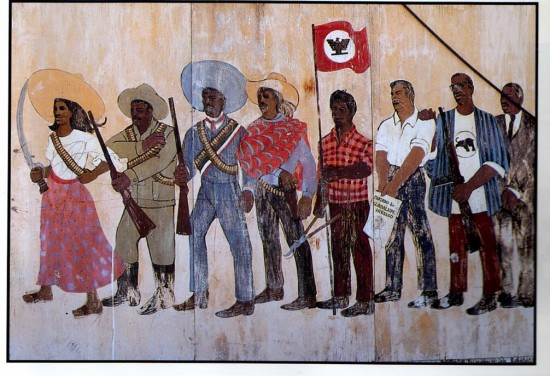 Additional Resources
Oral Histories about the Farmworkers’ Movement, including interviews with Chavez
 
Welga!  Filipino American Labor Archives, oral histories and images, UC Davis

FBI Files on Cesar Chavez
César Chávez statue at CSUSM
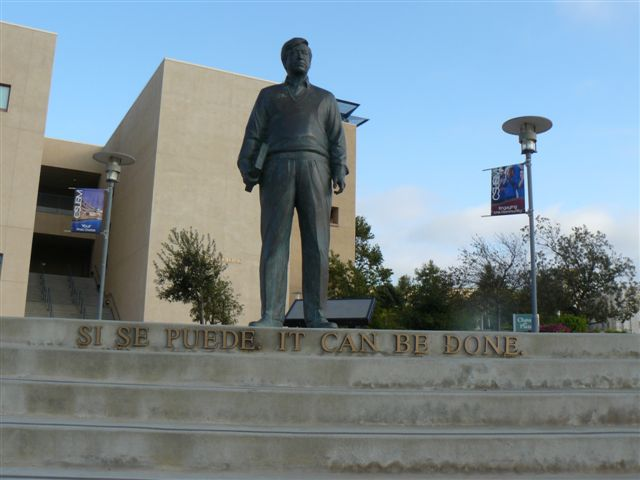 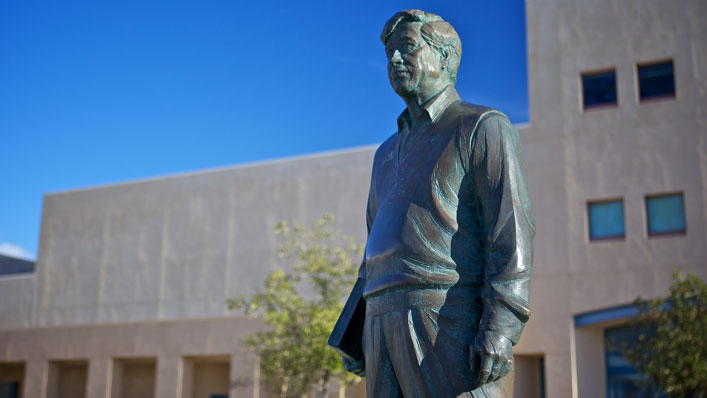 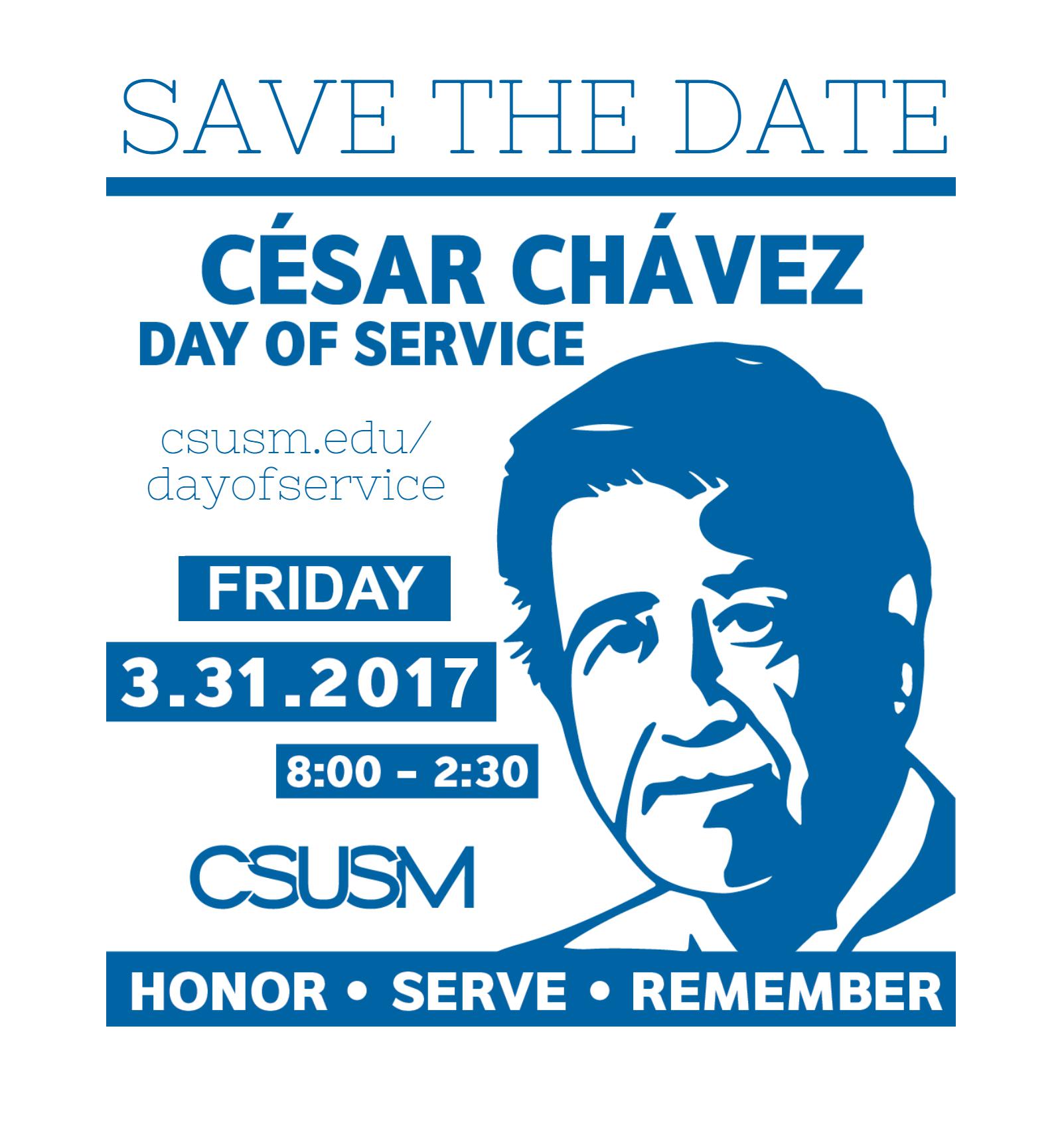 More information on how to get involved is posted on the 
Community Engagement website.
César Chávez Week20th Anniversary Planning Committee
Maria Mendoza-Bautista, Associate Director of Latin@ Center 
Dr. Cynthia Chávez Metoyer, César Chávez Planning Committee Chair; Faculty Director of the Office of Internships; Professor, Political Science.
Melanie Chu, Outreach Librarian; Common Read Coordinator
Minerva González, Director of Pathways to Academic Success and Opportunities (PASO)
Floyd Lai, Associate Director of Multicultural Programs
Dr. Carmen Nava, Professor and Chair, History
Dr. Ben Nienass, Assistant Professor, Political Science
Dr. Arcela Nuñez-Álvarez, Research Director, National Latino Research Center
Dr. Rebeca Perren, Assistant Professor, Marketing
Dr. Kimber Quinney, Assistant Professor, History; Campus Coordinator, American Democracy Project 
Laurie Schmelzer, Student Services Professional, College of Science and Mathematics
Lourdes Shahamiri, Catalog and Curriculum Coordinator, Academic Programs
Ariel Stevenson, Diversity Coordinator, Office of Diversity, Educational Equity and Inclusion